ХИМИЯ
9 КЛАСС
ТЕМА 
Решение задач, направленные на практические навыки                и межпредметные задачи
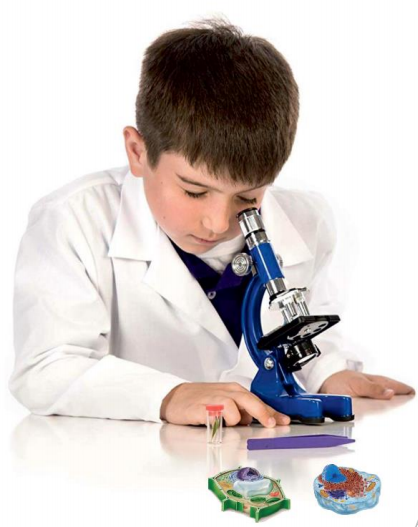 ПЛАН УРОКА
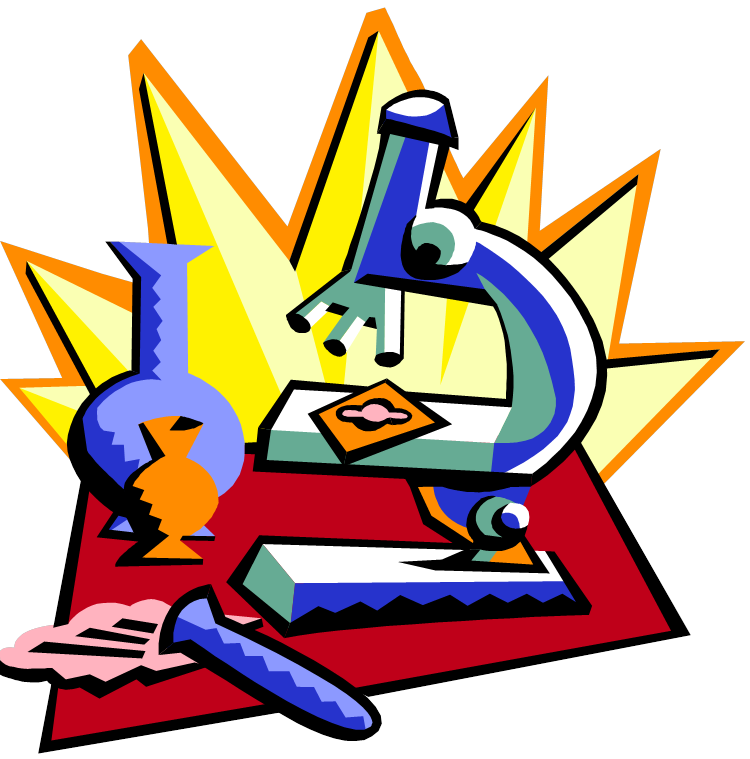 Цель урока:  приобрести навыки             в решении экспериментальных            и расчётных задач
ЗАДАЧА №1
При нагревании 50 грамм известняка получается 22 грамма оксида кальция. Сколько процентов  карбоната кальция было в составе известняка?
1.Запишем уравнение реакции
2.При нагревании известняка содержащийся               в нём карбанат кальция  CaCO3  образует негашеную известь, т.е. оксид кальция CаO                и углекислый газ СO2
3. Из какого количества  карбоната кальция образуется 22 грамма  оксида кальция
РЕШЕНИЕ
2. В составе 50 граммов  известняка была 39,3 грамма карбоната кальция.
Сколько процентов составляют 39,3 карбоната кальция.

Ответ: 78,5% карбоната кальция
ОТВЕТ ЗАДАЧИ
6. Определим образовавшийся углекислый газ
1М СО образуется 1М СО 2 
значит из 0,2 образуется 0,2 СО2                      
   0,2       0,15           х                                 
СO2+Ca(OH)2=CaCOз осадок +H2O  
 1моль   1моль       1 моль
  видно что избыточно взято вещество СО2
  0,20 - 0.10=0.05 моля  углекислого газа
Составим пропорцию для определения СаСОз   (0,15 Х 1 ) : 1 = 0.15
 0.05         х
СO2+CaСОз  + Н20=Cа(НCO)2 х= (0.05 х 1) : 1 = 0.05 моля СаСОз  образует гидрокарбонат калия
1м         1 м
 поэтому 0.15-0.05=0.1 тогда масса СаСОз будет 100х0.1=10 г
Сколько граммов воды потребуется для приготовления 10%  раствора карбоната натрия из 54 грамм кристаллической соды
РЕШЕНИЕ
Na2CO3х10H2O = 46+60+180=106+180=286

    в 286 гр  Na2CO3х10H2O  есть  106 гр Na2CO3
    в 54  гр Na2CO3х10H2O    есть  x  гр   Na2CO3
РЕШЕНИЕ
Решение:
1. Сколько граммов воды необходимо для приготовления 10% раствора  Na2CO3, если в 54 граммах кристаллической соды   Na2CO3*10H2O   содержится 20 гр Na2CO3?
10 гр  Na2CO3  нужно растворить в  90  граммах воды,
20 гр  Na2CO3  нужно растворить в  x  граммах воды.   x = 180 g;
2. Если растворить 54 грамма кристаллической соды в 146 граммах воды образуется
      180-54=146 воды
          проверка  (54+146) = 200 граммов раствора
1. Что общего в строении атомов неметаллов?
2. Атом какого неметалла легко присоединяет электроны: 
a) углерода или азота; б) серы или фосфора; в) селена или теллура; 
г) йода или брома; ж) кислорода или хлора; и) азота или серы? Почему?
3. С какими элементами взаимодействуют неметаллы? Какой вид связи при этом образуется?
4. При разложении 200 г известняка образовалось 33,6 л углекислого газа (при н.у.). Сколько процентов карбоната кальция было в составе известняка? 
Ответ: 75%.
5. Какой объем (л, н.у.) углекислого газа образуется при сжигании 4,5 г каменного угля, содержащего 20% пустой породы? 
Ответ: 6,72 л.
ЗАДАЧИ для самостоятельного решения
ЗАДАЧИ ДЛЯ ПОВТОРЕНИЯ
7. При прокаливании 60 г известняка получили 32 г оксида кальция. Определите  массовую долю карбоната кальция в известняке. 
Ответ: 0,953.
7. Сколько молей и граммов кислорода образуется при нагревании 44,45 г перманганата  калия, содержащего 10% примесей?
8. При взаимодействии 4 кг карбида кальция с водой образуется 1120 л           (при н.у.) aцетилена. Сколько процентов CaC2 было в карбиде кальция, взятого для реакции?
9. Какой объем (л, н.у.) углекислого газа CO2 образуется при полном разложении 2 т известняка, содержащего 10% пустой породы?
ЗАДАЧИ НА ЗАКРЕПЛЕНИЕ
10. Какой объем (л, н.у.) угарного газа образуется в газовом генераторе из  4 т угля, содержащего 92% углерода? Считать потери при производстве равными 15%.

11. В составе кристаллической соды имеется 62,94% кристаллизационной воды. Определите формулу кристаллогидрата.

12. При пропускании через раствор Ba(OH)2 1 м3 воздуха образуется 2,64 г осадка BaCO3. Сколько процентов углекислого газа в составе воздуха?

13. Рассчитайте количество известняка, соды и оксида кремния (IV), необходимое для получения 1 т стекла, учитывая, что обычное стекло имеет состав Na2O . CaO . 6SiO2.
ЗАКРЕПЛЕНИЕ  ЗНАНИЙ
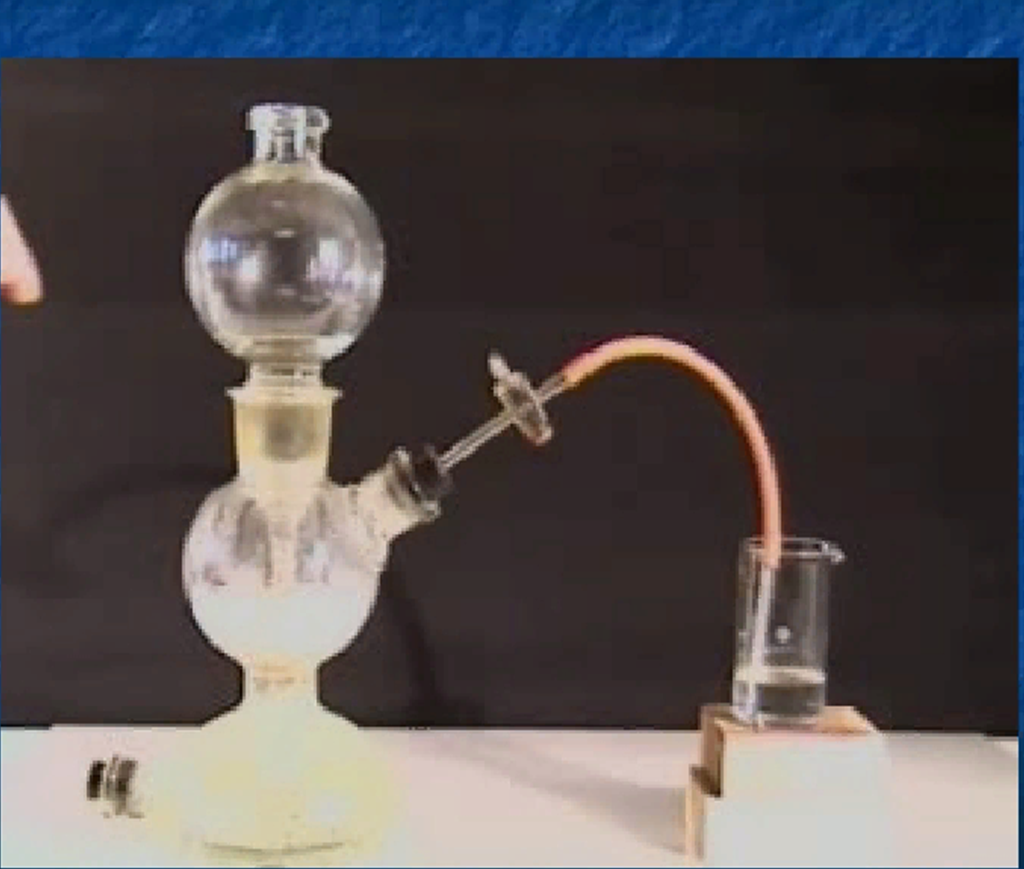 ДЛЯ ЗАКРЕПЛЕНИЯ 

ЗНАНИЙ И УСПЕШНОГО РЕШЕНИЯ 

ЗАДАЧ ПРОЧИТАТЬ ПАРАГРАФЫ № 12-14